Федеральное государственное бюджетное образовательное учреждение высшего образования «Красноярский государственный медицинский университет имени профессора В.Ф. Войно-Ясенецкого» Министерства здравоохранения Российской Федерации, г. Красноярск

Кафедра травматологии, ортопедии и нейрохирургии с курсом ПО
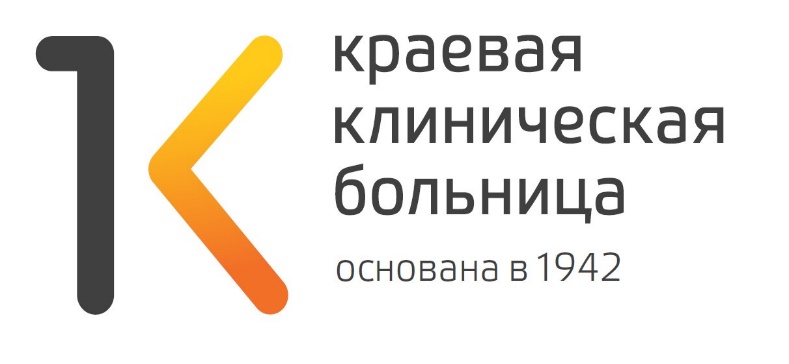 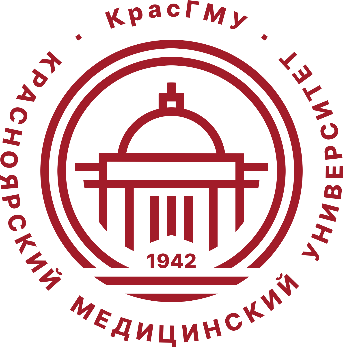 АНАЛИЗ СПЕЦИАЛИЗИРОВАННОЙ ПОМОЩИ ПОСТРАДАВШИМ С СОЧЕТАННОЙ ТРАВМОЙ ЗА 2019-2022ГГ. ПО ДАННЫМ КРАЕВОГО ГОСУДАРСТВЕННОГО БЮДЖЕТНОГО УЧРЕЖДЕНИЯ ЗДРАВООХРАНЕНИЯ «КРАЕВАЯ КЛИНИЧЕСКАЯ БОЛЬНИЦА»
Авторы:
Бортницкий Владлен Дмитриевич 
ординатор кафедры 
Акулинин Максим Сергеевич 4 курс 
Лечебный факультет
Научные руководители:
Белова Ольга Анатольевна
Ассистент кафедры 
Лубнин Алексей Михайлович 
Главный травматолог Красноярского края
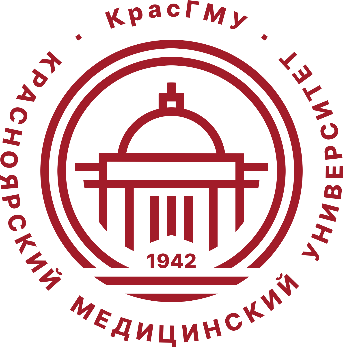 Введение
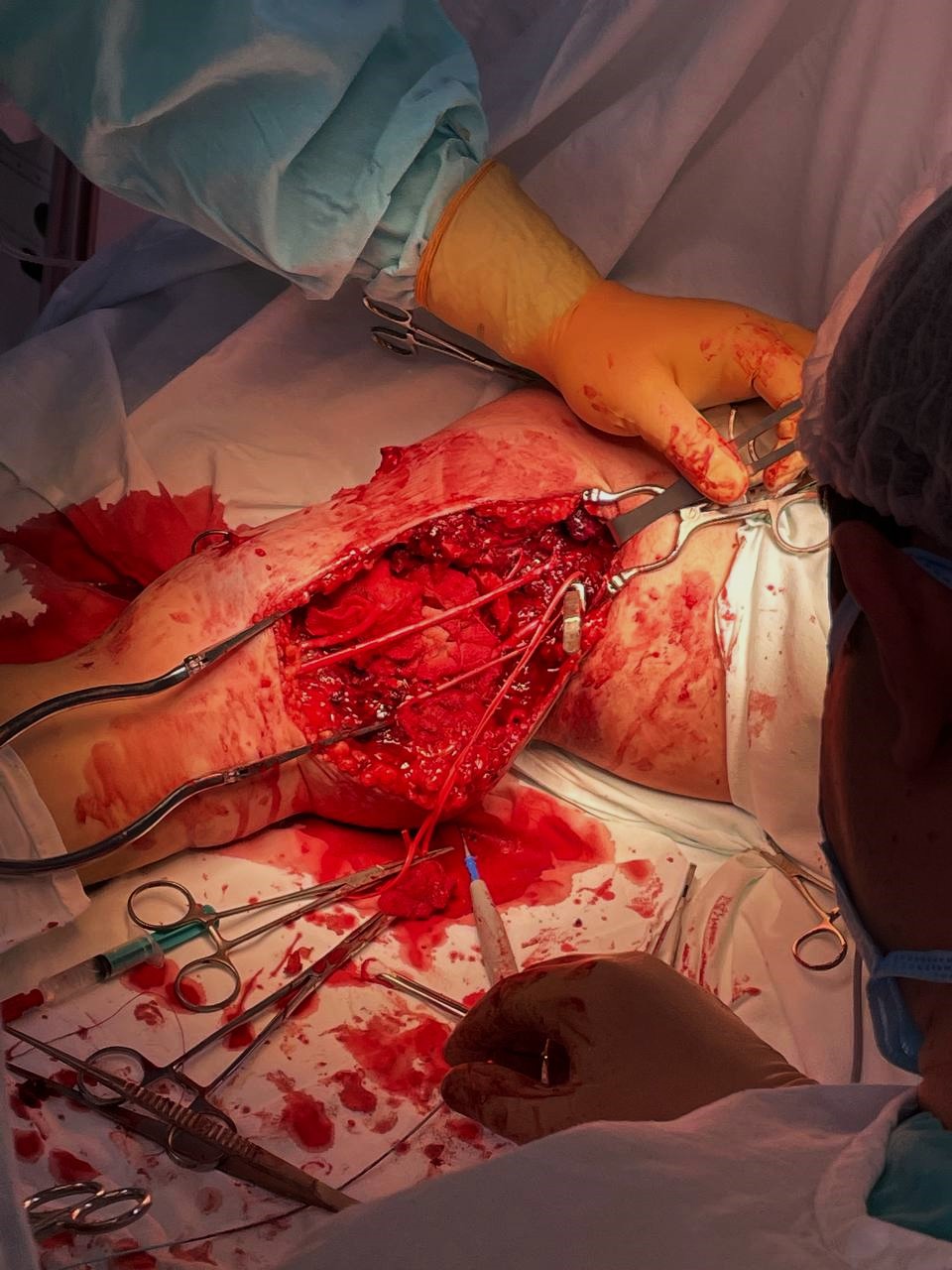 ПОЛИТРАВМА – это сложный патологический процесс, обусловленный повреждением нескольких анатомических областей или сегментов конечностей с выраженным проявлением синдрома взаимного отягощения, который включает в себя одновременное начало и развитие нескольких патологических состояний и характеризуется глубокими нарушениями всех видов обмена веществ, изменениями со стороны центральной нервной системы (ЦНС), сердечно-сосудистой, дыхательной и гипофизарно-надпочечниковой систем.
Виды помощи при сочетанной травме:
-Травмцентр 1-го уровня: КГБУЗ Краевая клиническая больница и КГБ №6 им. Н.С.Карповича
 (Высокоспециализированная помощь)
-Травмцентр 2-го уровня: 8 травмоцентров крупных ГБ
(Специализированная помощь)
-Травмцентр 3-го уровня: остальные городские больницы и ЦРБ, где есть хирургические отделения
(Квалифицированная помощь)
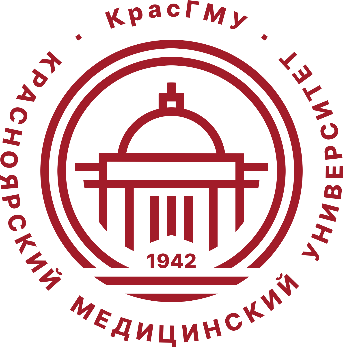 Особенности получения сочетанной травмы
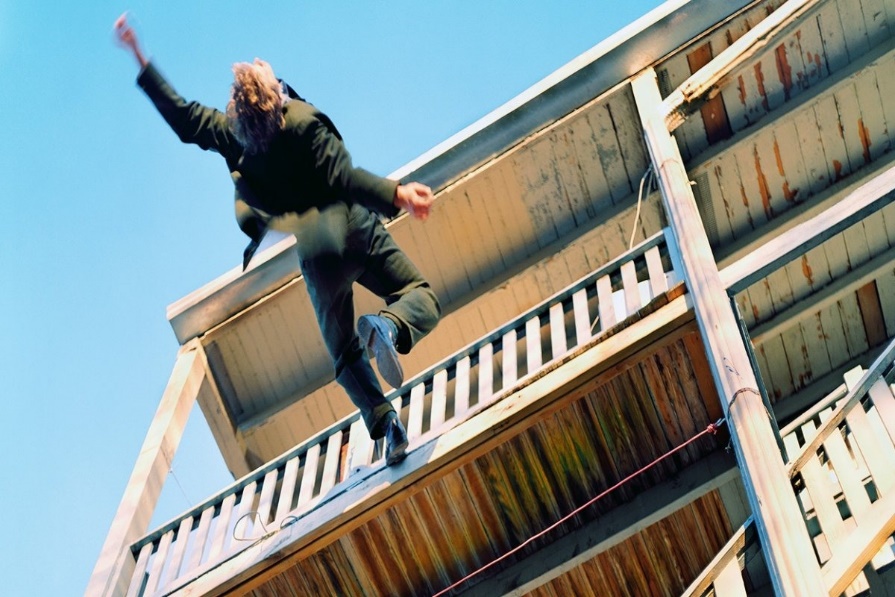 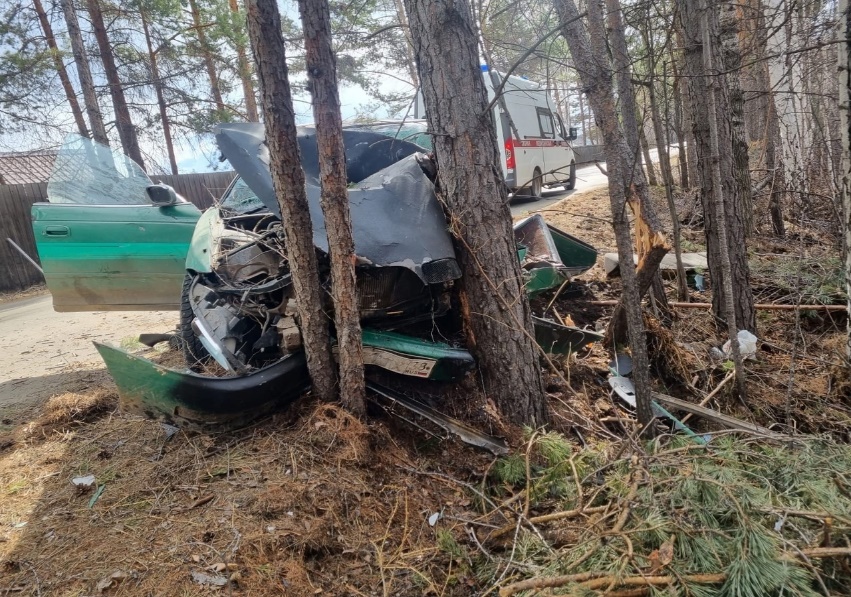 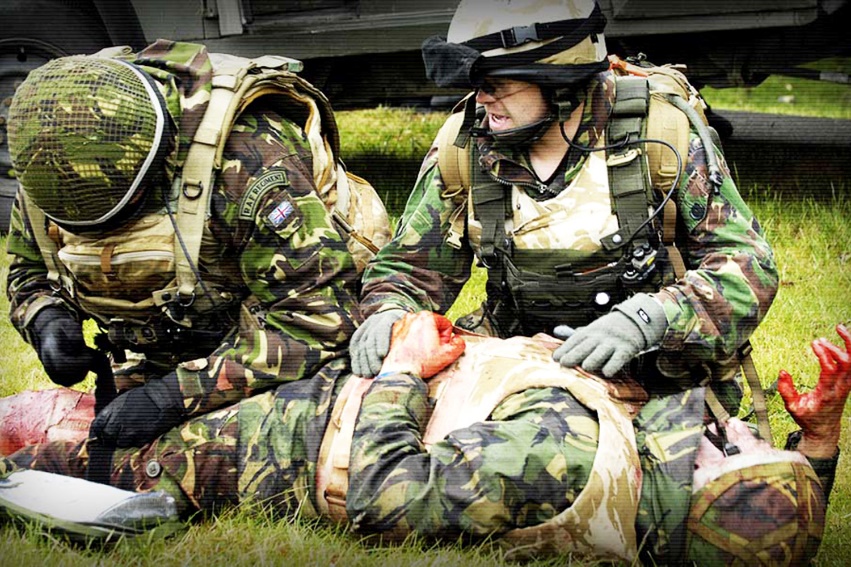 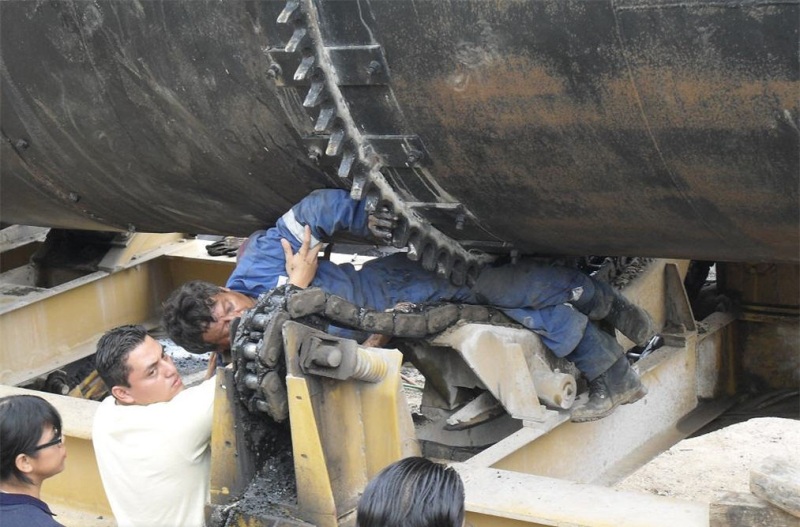 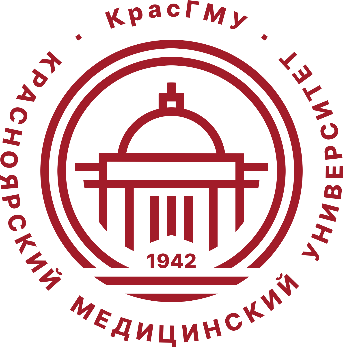 Направления исследования
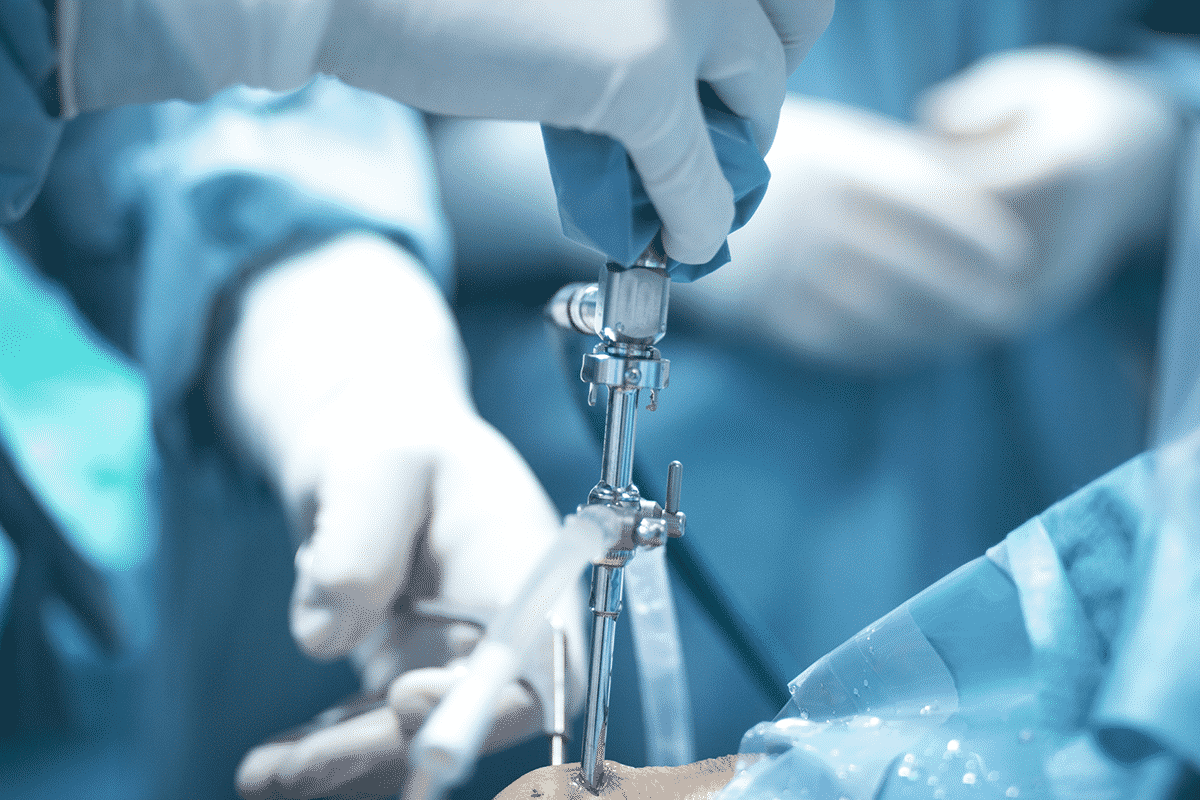 Цель:
Повышение качества высокоспециализированной медицинской помощи пациентам с сочетанной травмой.
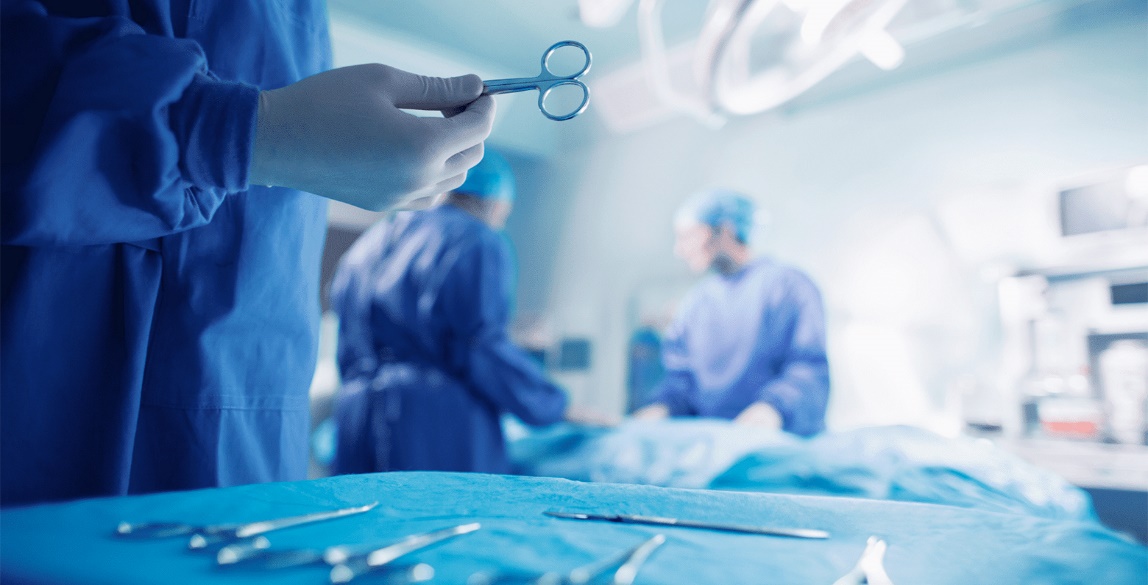 Задачи:
1. Оценка вариабельности сочетанной травмы.
2. Объём оказываемой помощи при разных видах сочетанной травмы.
3. Разработка клинических рекомендаций в зависимости от объёма повреждений.
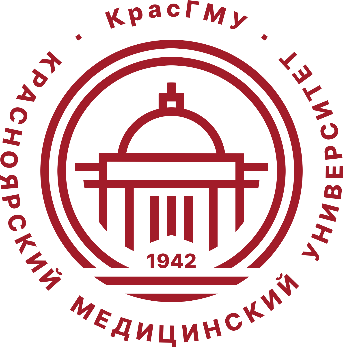 Материалы и методы
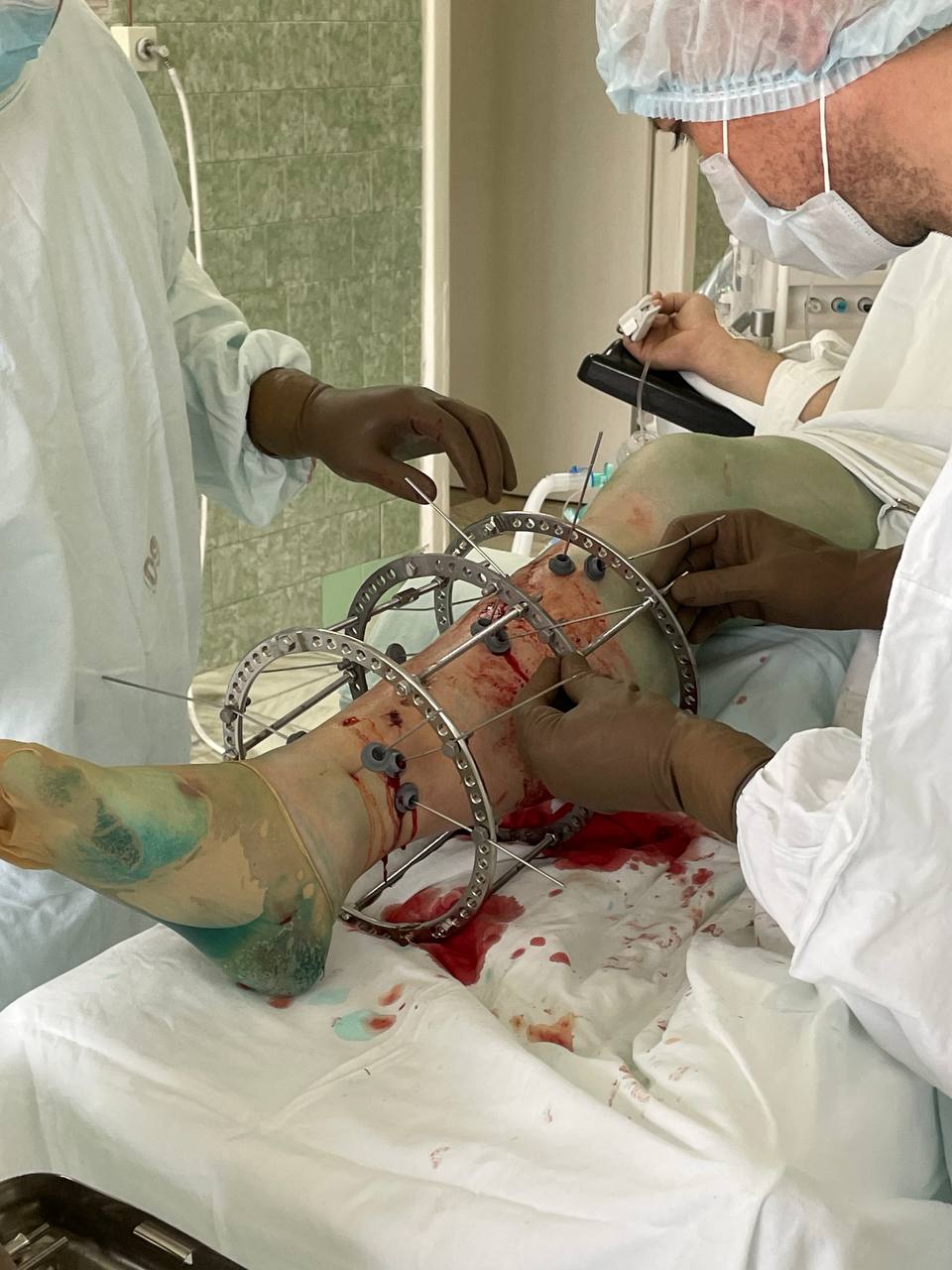 Материалы:
7123 пациента, поступивших для лечения в  отделении сочетанной травматологии КГБУЗ «Краевая клиническая больница»  за 2019-2022гг.
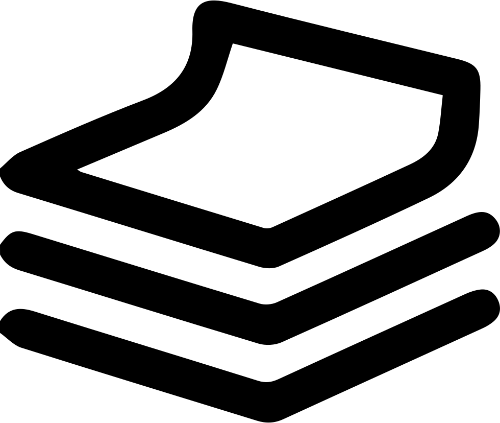 Методы:
Проведено исследование по модулю региональной телемедицинской системы и системы QMS КГБУЗ «Краевая клиническая больница» всех пациентов, получивших за 4 года сочетанную травму, госпитализированные первично в травмцентр 1-го уровня, или переведенные из травмцентров 2-го и 3-го уровня
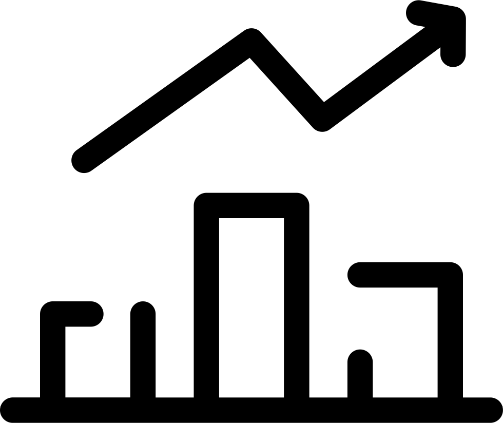 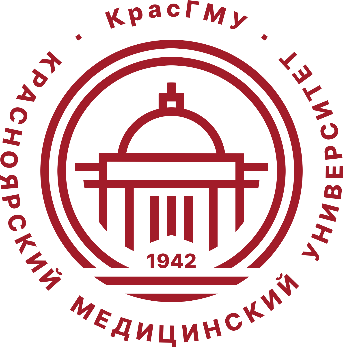 Методы
Нами был проанализирован:
-Пол пациентов;
-Возраст;
-Диагноз при поступлении по МКБ-10;
-Срок нахождения в стационаре.
157
диагнозов
Основная работа проходила над травмами опорно-двигательного аппарата:
- Верхняя конечность
- Нижняя конечность
- Грудная клетка
- Позвоночник
- Таз
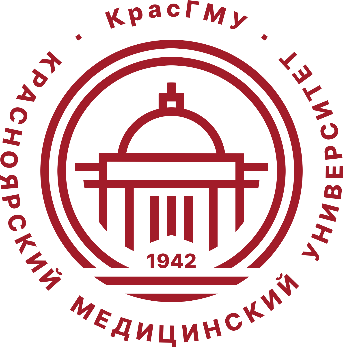 Результаты
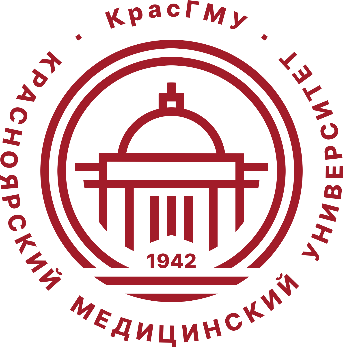 Результаты
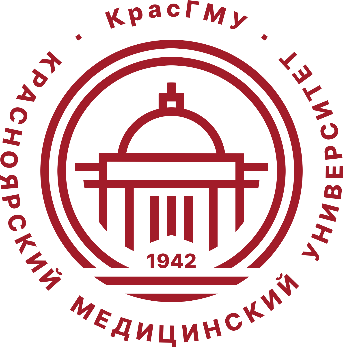 Результаты
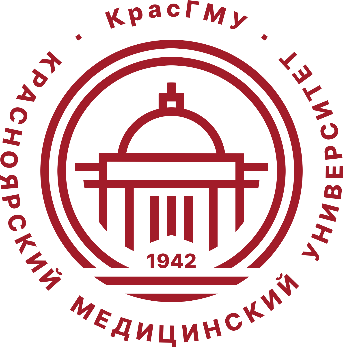 Результаты
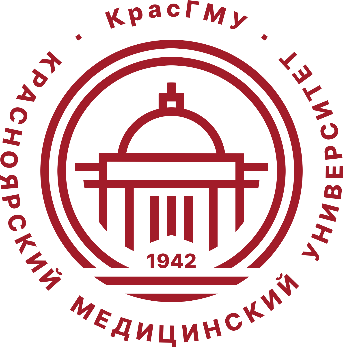 Результаты
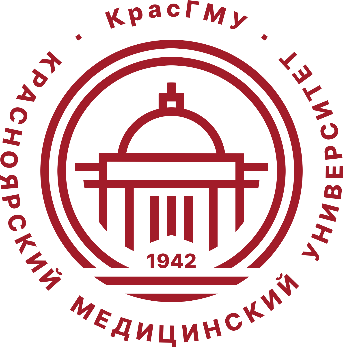 Результаты
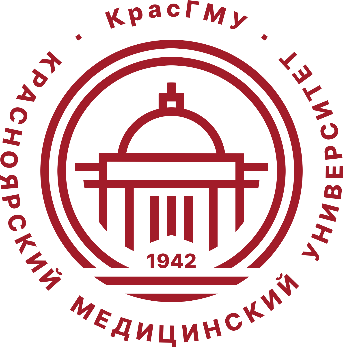 Выводы
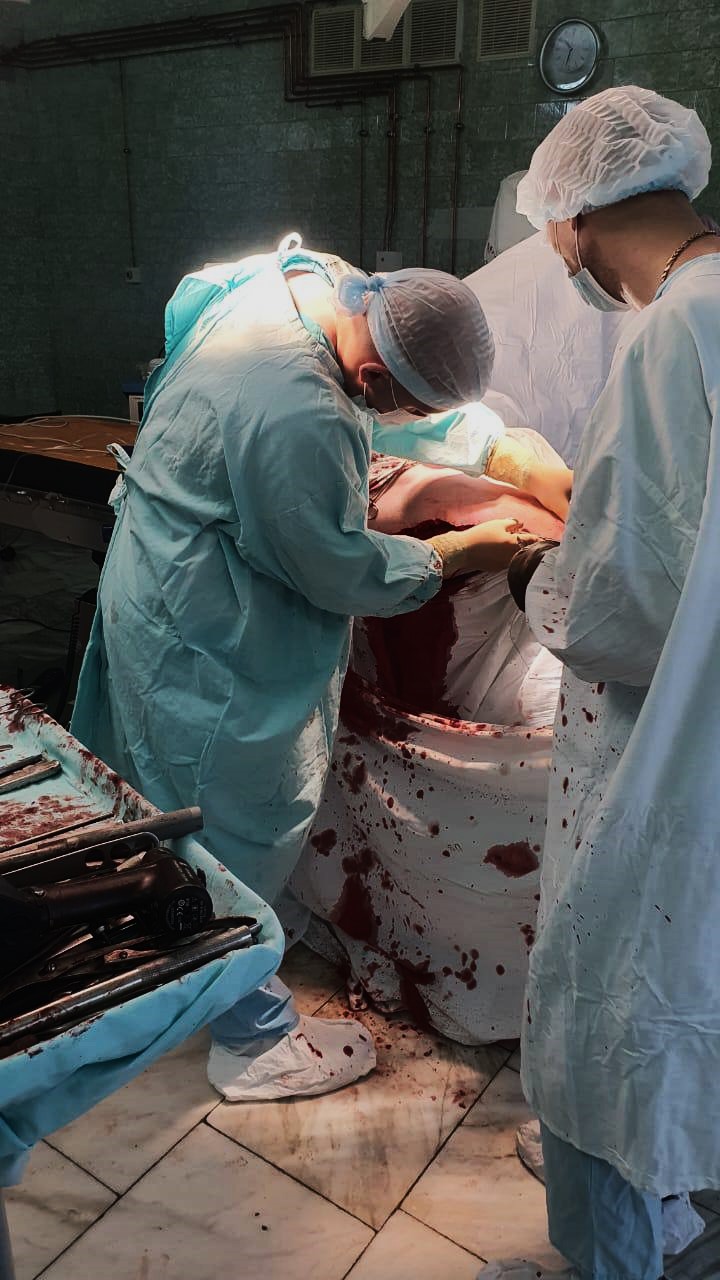 1. За счет оценки вариабельности сочетанных травм в КГБУЗ «Краевая клиническая больница» за 4 года были определены тенденции травматизма по Красноярскому краю.
2. Необходимо определить количество койко-дней для каждой нозологии, которые получились в результатах, и количествах операций, проведенных пациенту.
3. Разработка тактики ведения пациентов для травмцентров  1-го уровня, далее: Клинические рекомендации.
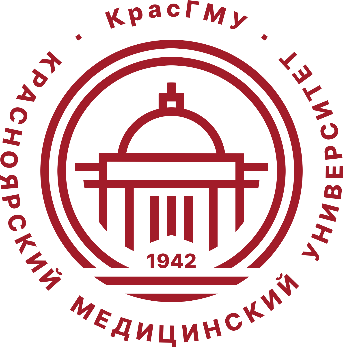 Личный вклад
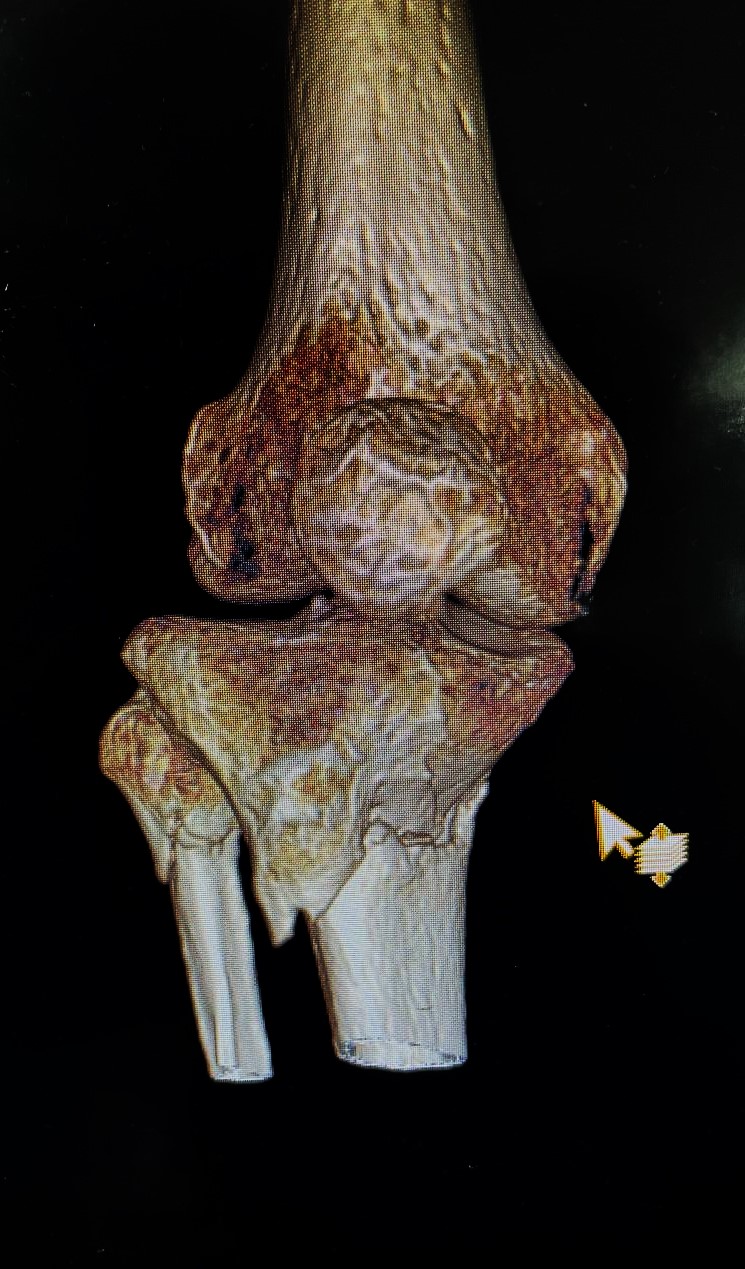 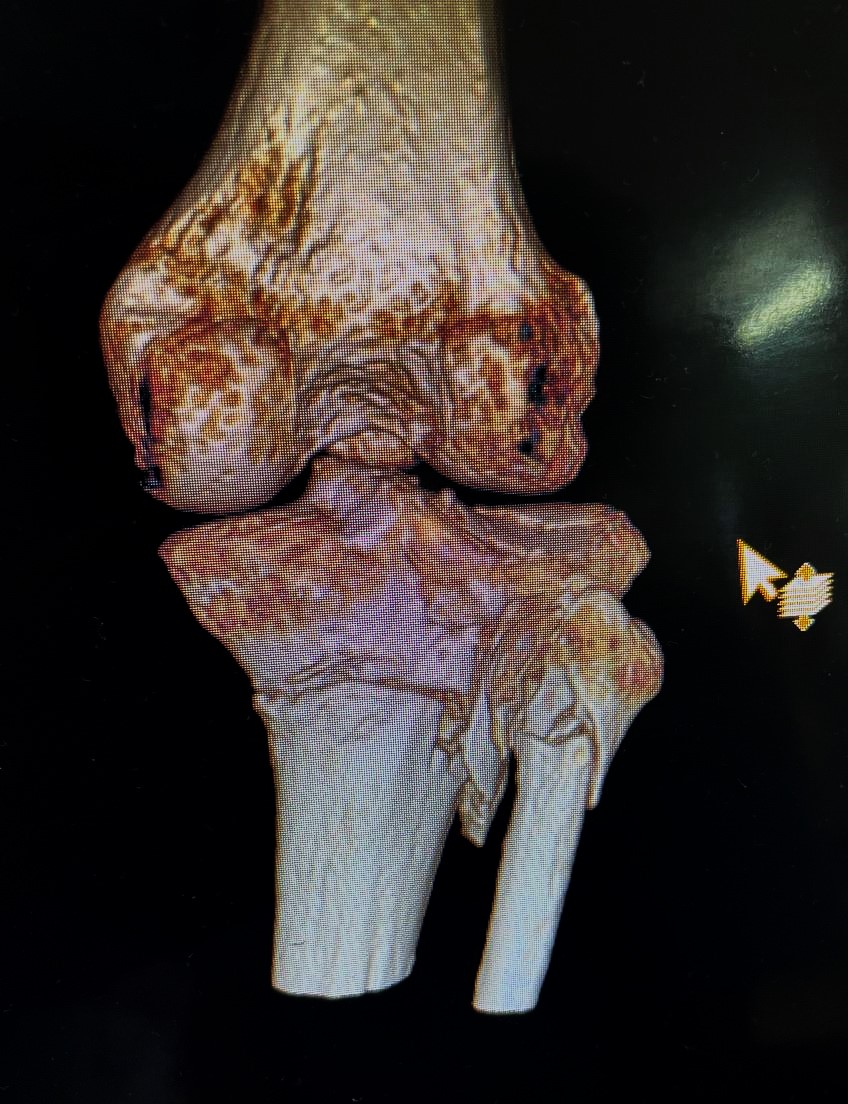 Полное личное участие в проведенном исследовании: 
1. Сбор; 
2. Сортировка;
3. Систематизация всей информации;
4. Разработка сценария дальнейшего исследования.
Вопросы?
Контакты:

Бортницкий Владлен Дмитриевич 
bortnicky@mail.ru
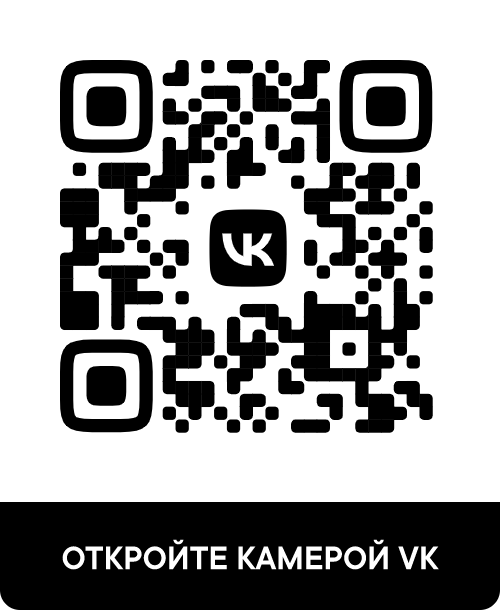